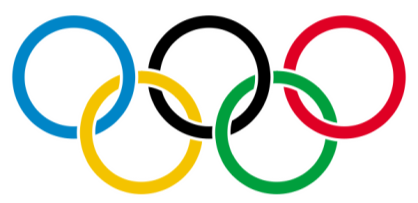 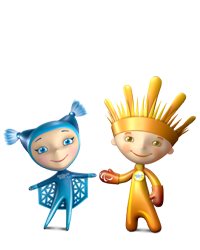 Навстречу олимпийским рекордам
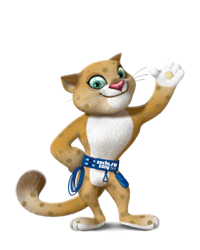 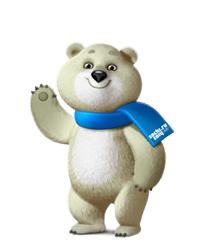 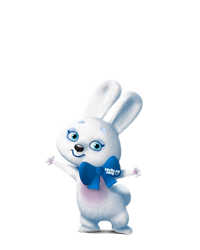 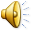 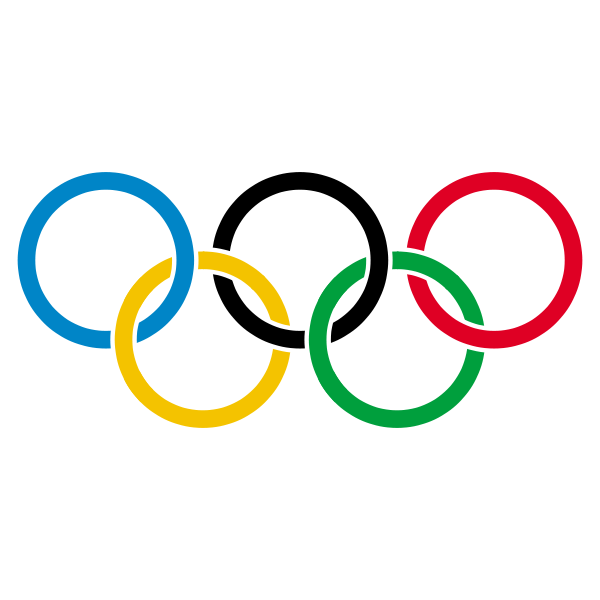 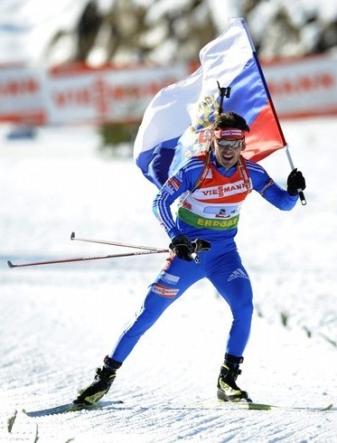 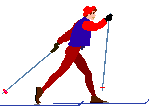 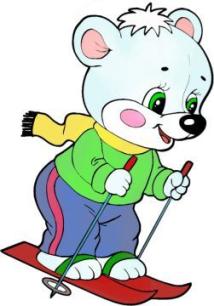 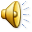 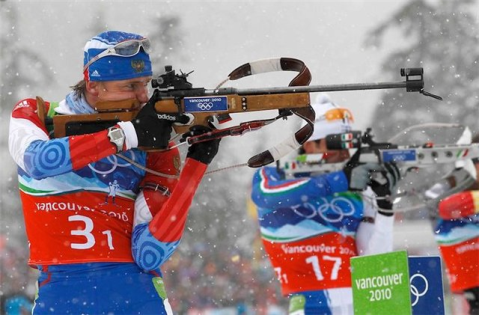 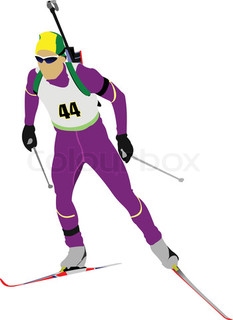 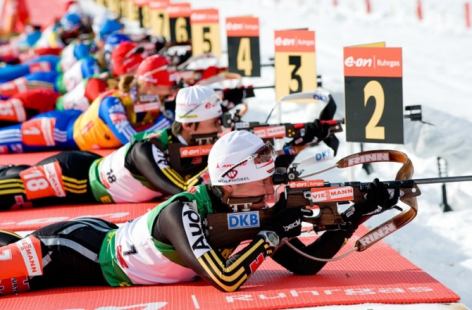 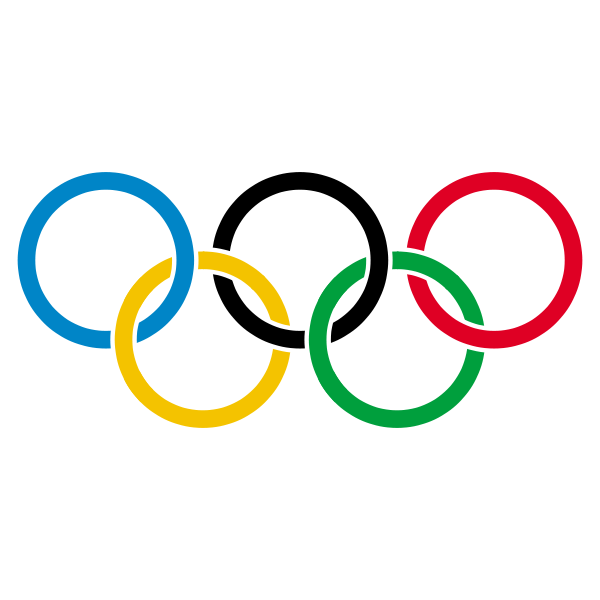 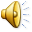 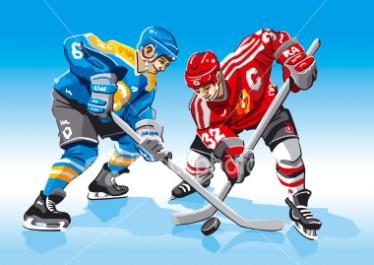 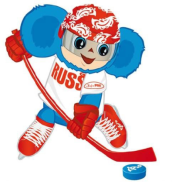 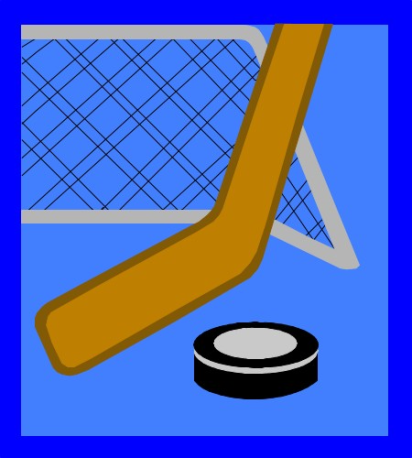 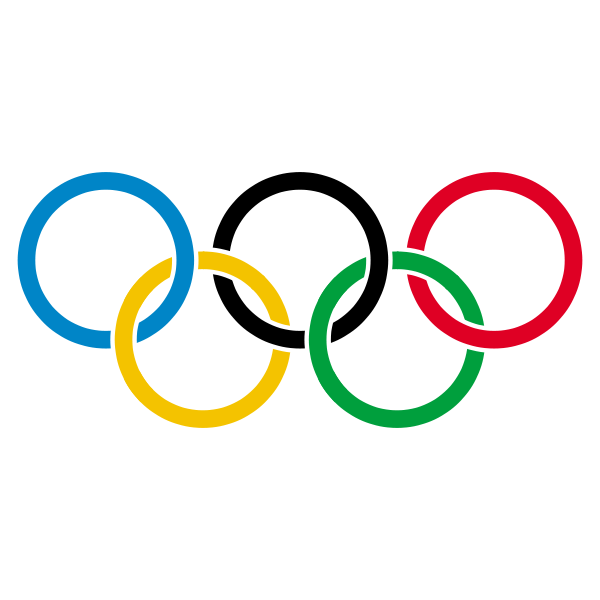 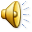 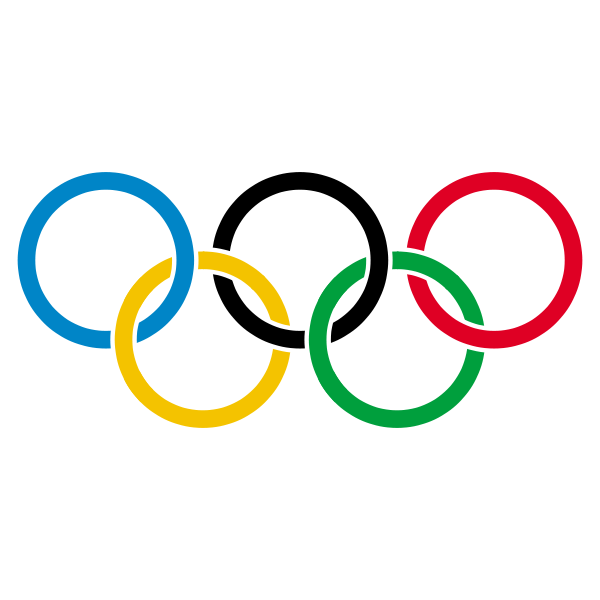 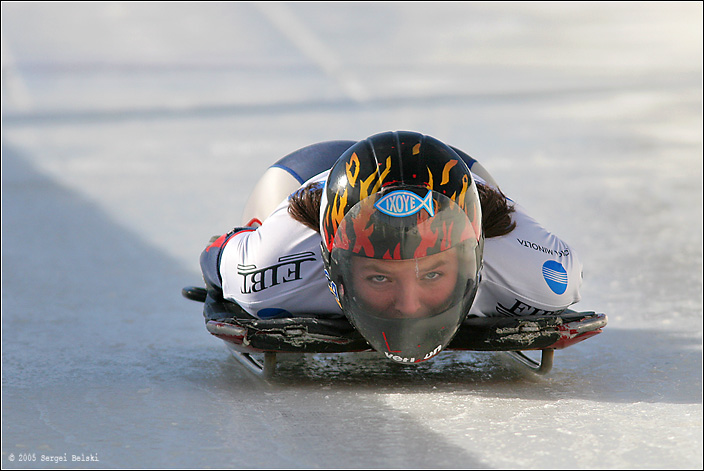 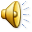 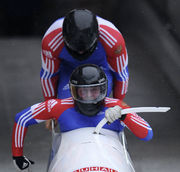 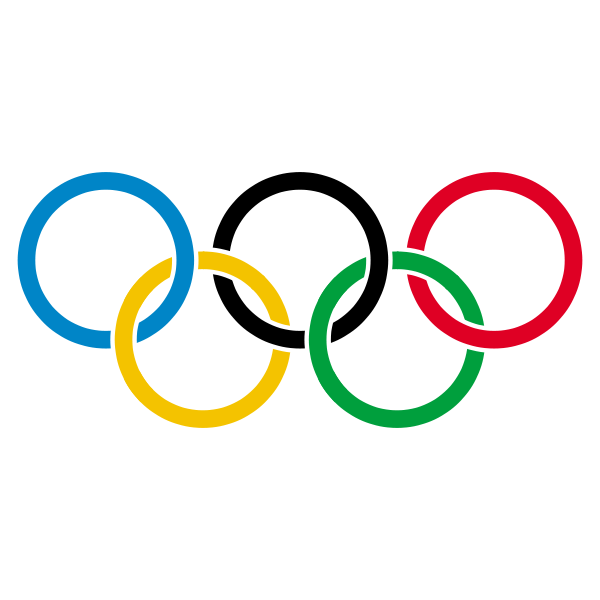 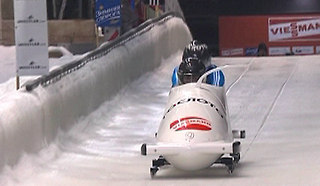 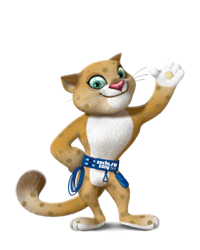 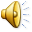 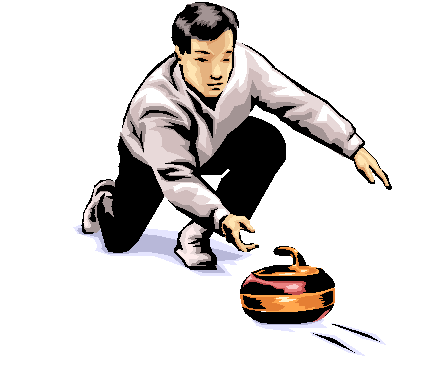 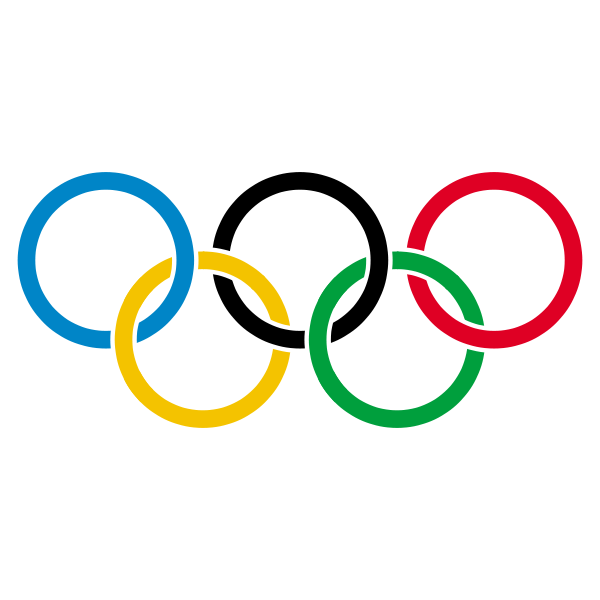 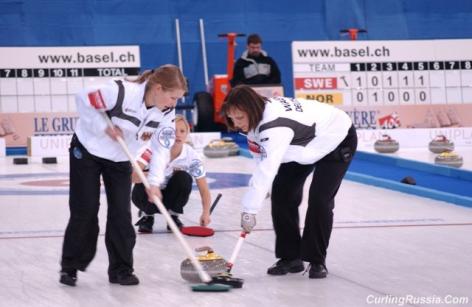 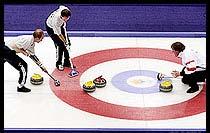 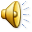 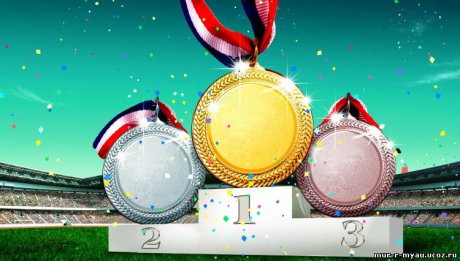 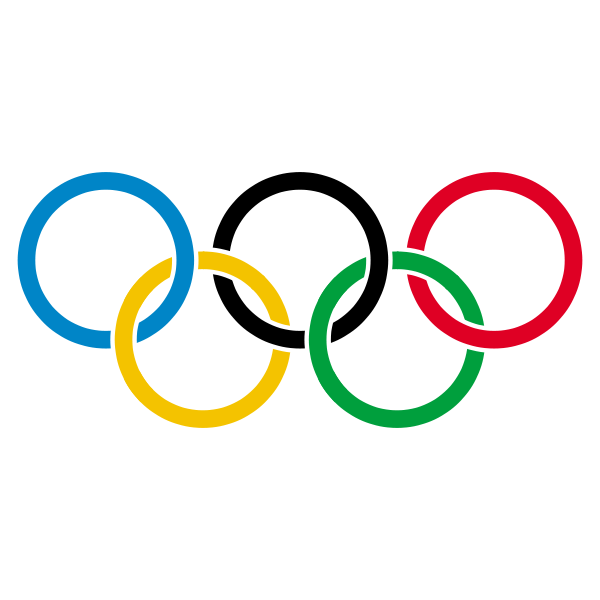 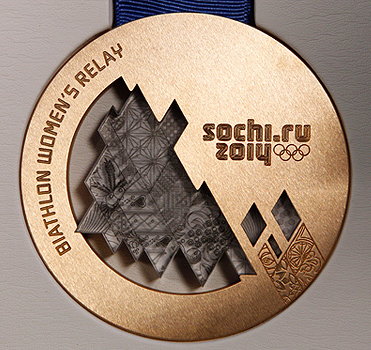 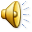 До свидание!
До новых встреч!
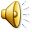 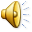